V.O.S.イメージソング　「大阪の街から健康発信」
V.O.S.メニュー　V.O.S.メニュー　大阪の街から健康発信
V.O.S.メニュー　V.O.S.メニュー　大阪の街から健康発信

▶ V は野菜たっぷりベジタブル（Vegetable）
    一食あたり野菜を120グラム以上 しっかりとってみんなで健康
    定食お弁当、いろんなメニューもあるよ
    V.O.S.メニュー、V.O.S.メニュー、大阪の食から健康発信
▶ O は油ひかえめオイル（Oil）
    一食あたり脂肪30パーセント以下、正しくとってみんなで健康
    ランチやセット、いろんなメニューもあるよ
    V.O.S.メニュー、V.O.S.メニュー、食の街から健康発信
▶ Ｓは塩分ひかえめソルト（Salt）
    一食あたり食塩3グラム以下、おさえてとってみんなで健康
    御膳や懐石、いろんなメニューもあるよ
    V.O.S.メニュー、V.O.S.メニュー、大阪の食で元気をお届け

V.O.S.メニュー、V.O.S.メニュー、大阪の食でみんなを笑顔に
V.O.S.メニュー、V.O.S.メニュー、大阪の街から健康発信
作詞・作曲　☆J・U・O・N☆
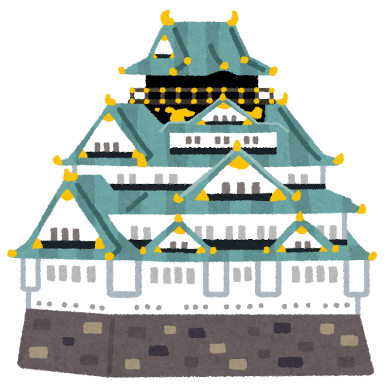 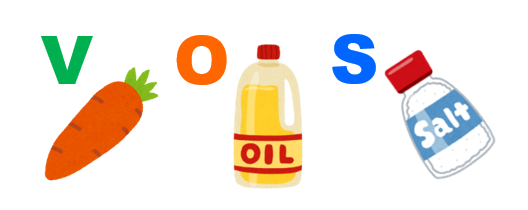 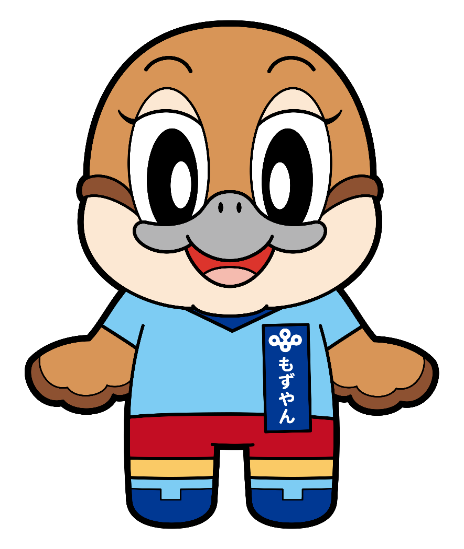 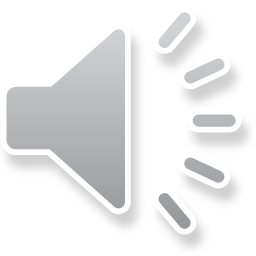 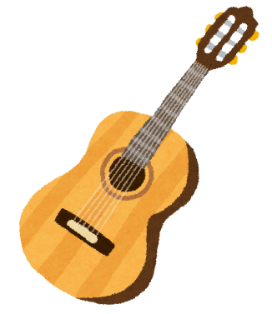 再生はこちら
©2014 大阪府もずやん